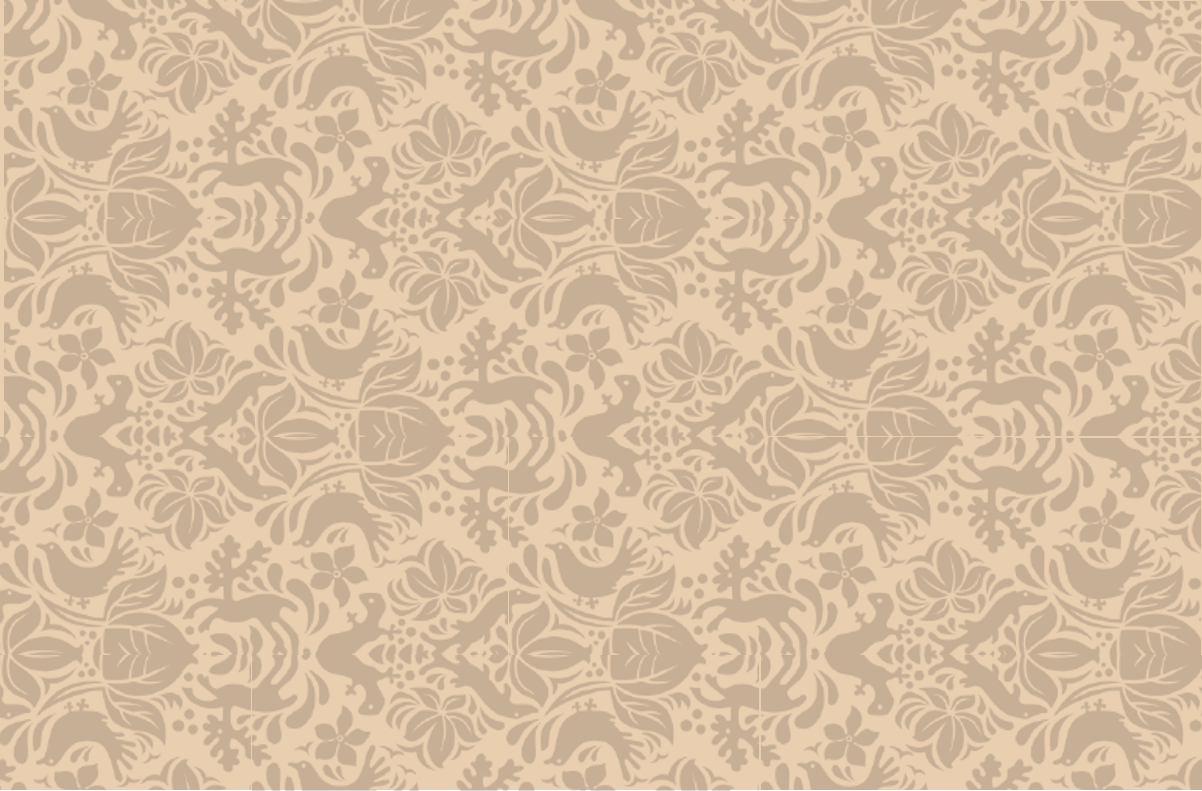 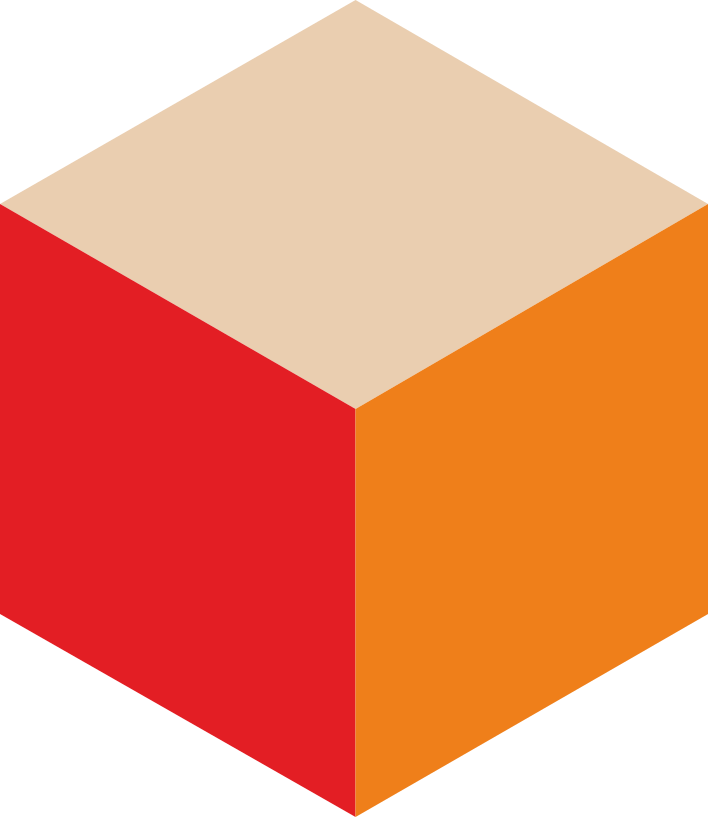 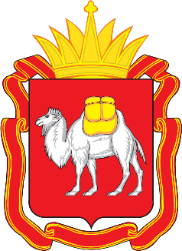 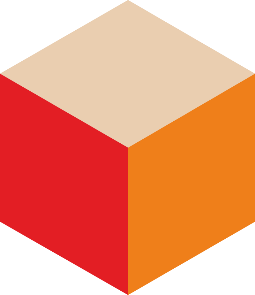 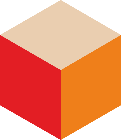 О результатах отборов на предоставление субсидий 
из федерального бюджета 
в рамках национального 
проекта «Образование» 
в 2020-2022 годах
Коузова Елена Александровна, исполняющий обязанности первого заместителя Министра образования и науки 
Челябинской области
6 августа 2019 года
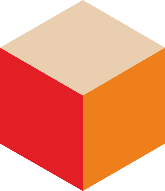 Участие в конкурсных отборах по проектам
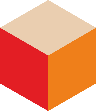 КАДРЫ ДЛЯ ЦИФРОВОЙ ЭКОНОМИКИ
СОВРЕМЕННАЯ ШКОЛА
10
1
МОЛОДЫЕ ПРОФЕССИОНАЛЫ
9
2
ЦИФРОВАЯ ОБРАЗОВАТЕЛЬНАЯ СРЕДА
8
СОЦИАЛЬНАЯ АКТИВНОСТЬ
7
УСПЕХ КАЖДОГО РЕБЕНКА
НОВЫЕ ВОЗМОЖНОСТИ ДЛЯ КАЖДОГО
3
6
СОДЕЙСТВИЕ ЗАНЯТОСТИ ЖЕНЩИН
4
5
УЧИТЕЛЬ БУДУЩЕГО
ПОДДЕРЖКА СЕМЕЙ, ИМЕЮЩИХ ДЕТЕЙ
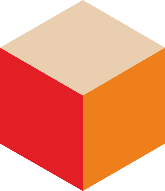 Объемы привлеченных средств
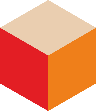 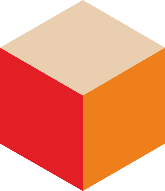 НАЦИОНАЛЬНЫЙ ПРОЕКТ «ОБРАЗОВАНИЕ»
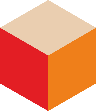 1
Проект «Современная школа»
Создание центров образования цифрового и гуманитарного профилей «Точка роста»
Мероприятие:
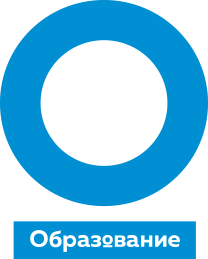 общеобразовательные организации
Типы организаций:
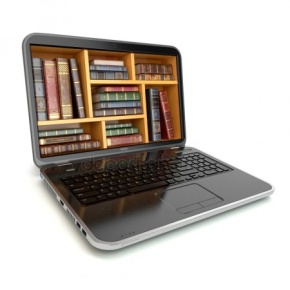 Количество организаций – получателей грантов:
32 общеобразовательные организации


Перечень утвержден распоряжением Правительства Челябинской области от 04.07.2019 г. № 514-рп
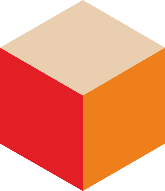 НАЦИОНАЛЬНЫЙ ПРОЕКТ «ОБРАЗОВАНИЕ»
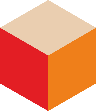 1
Проект «Современная школа»
Общий объем средств на мероприятие:
Федеральный бюджет –  34 млн. 316 тыс. 

Областной бюджет      –  2 млн. 48 тыс.
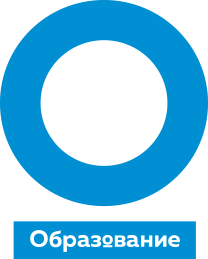 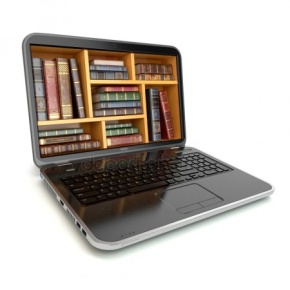 Размер 
гранта на одну 
организацию:
1 млн. 600 тыс. рублей
Операционные расходы
(местные бюджеты):
2 млн. 870 тыс. рублей в год

(фонд оплаты труда)
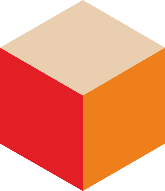 НАЦИОНАЛЬНЫЙ ПРОЕКТ «ОБРАЗОВАНИЕ»
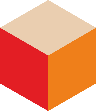 1
Проект «Современная школа»
Содержание 
деятельности
Целевое 
назначение средств
приобретение средств обучения и воспитания (оборудование)

приведение помещений 
      в соответствие 
      с требованиями СанПин 
      и брендбуком
популяризация инженерных, 
      технических специальностей

2.    обновление содержания  
       обучения по предметным 
       областям «Технология», 
       «Информатика», 
       «Математика», «Основы 
       безопасности 
       жизнедеятельности»
 
 внедрение направления «Шахматы»
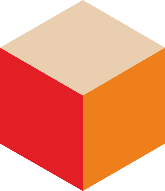 НАЦИОНАЛЬНЫЙ ПРОЕКТ «ОБРАЗОВАНИЕ»
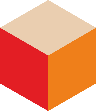 1
Проект «Современная школа»
Индикаторы
Численность детей, осваивающих на базе 32 Центров образования цифрового и гуманитарного профилей «Точка роста» (ежегодно чел. в целом по области):
-учебный предмет «Технология»       - 15547
-учебный предмет «ОБЖ»                    - 7855
-учебный предмет «Информатика» - 12046
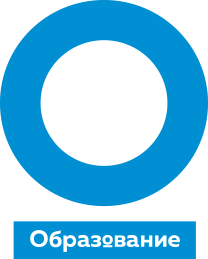 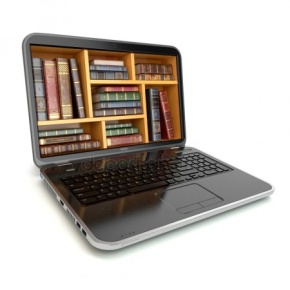 Численность детей, охваченных дополнительными общеразвивающими программами на базе каждого Центра образования цифрового и гуманитарного профилей «Точка роста» 
не менее 70 процентов от количества обучающихся
Численность детей, занимающихся шахматами на постоянной основе (в каждой общеобразовательной организации)
не менее 20 человек
Численность ежемесячно вовлечённых в программу социокультурных компетенций (на базе каждого Центра образования цифрового и гуманитарного профилей «Точка роста»)                                                                                                               не менее 100 человек
Повышение квалификации педагогов по предмету «Технология» ежегодно 
                                                                                                                                                 100 %
[Speaker Notes: Герб! Заголовок]
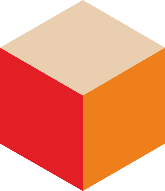 НАЦИОНАЛЬНЫЙ ПРОЕКТ «ОБРАЗОВАНИЕ»
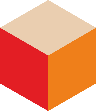 1
Проект «Современная школа»
Поддержка образования детей с ограниченными возможностями здоровья
Мероприятие:
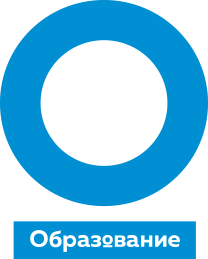 общеобразовательные организации, осуществляющие образовательную деятельность исключительно по адаптированным основным общеобразовательным программам
Типы организаций:
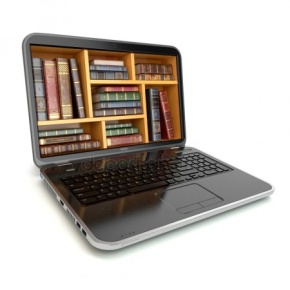 Количество организаций – получателей грантов:
25 организаций


Перечень утвержден распоряжением Правительства Челябинской области от 04.07.2019 г. № 511-рп
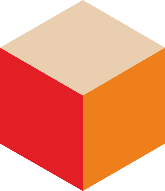 НАЦИОНАЛЬНЫЙ ПРОЕКТ «ОБРАЗОВАНИЕ»
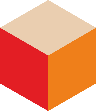 1
Проект «Современная школа»
Общий объем средств на мероприятие:
Федеральный бюджет – 192 млн. 685 тыс. 

Областной бюджет      – 8 млн. 713 тыс.
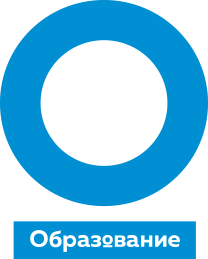 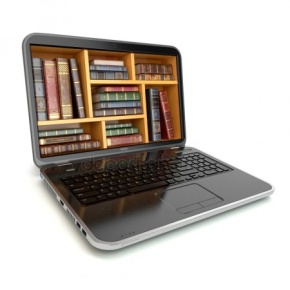 Размер 
гранта на одну 
организацию:
4 млн. 264 тыс. рублей
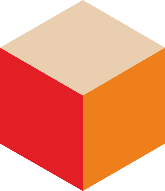 НАЦИОНАЛЬНЫЙ ПРОЕКТ «ОБРАЗОВАНИЕ»
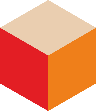 1
Проект «Современная школа»
Содержание 
деятельности
Целевое 
назначение средств
Приобретение:
средств обучения и воспитания
оборудования для мастерских
оборудования для коррекционной работы
оборудования для учебных кабинетов
организация качественного доступного образования обучающихся с ОВЗ

организация дополнительного образования, в первую очередь технической и естественнонаучной направленностей
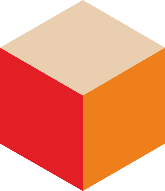 НАЦИОНАЛЬНЫЙ ПРОЕКТ «ОБРАЗОВАНИЕ»
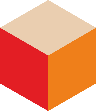 1
Проект «Современная школа»
Индикаторы
Численность детей с ОВЗ, осваивающих предметную область «Технология» по обновленным образовательным программам общего образования и на обновленной материально-технической базе от общего числа детей указанной категории:

2020 год — 187 человек
2021 год — 340 человек
2022 год — 583 человека
2023 год — 1034 человека
2024 год — 4161 человек
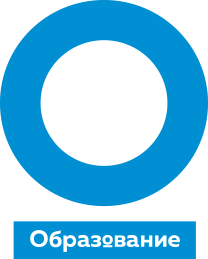 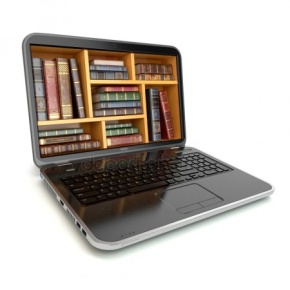 Повышение квалификации педагогов по вопросам работы с детьми с ОВЗ, в том числе по предмету «Технология»                                  
                                                                                      100 %
[Speaker Notes: Герб! Заголовок]
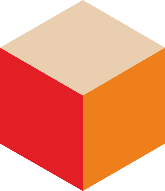 НАЦИОНАЛЬНЫЙ ПРОЕКТ «ОБРАЗОВАНИЕ»
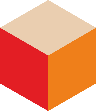 2
Проект «Цифровая образовательная среда»
внедрение  целевой  модели цифровой образовательной среды
Мероприятие:
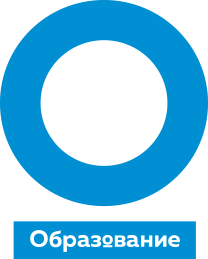 общеобразовательные организации

организации среднего профессионального образования
Типы организаций:
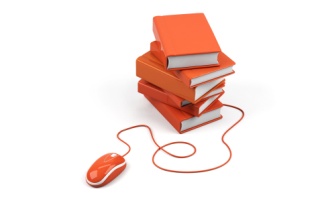 608 - общеобразовательные организации всех МО

2 -  организации среднего профессионального образования

Перечень утвержден распоряжением Правительства Челябинской области от 04.07.2019 г. № 519-рп
Количество организаций – получателей грантов:
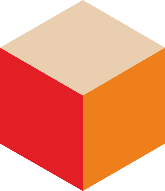 НАЦИОНАЛЬНЫЙ ПРОЕКТ «ОБРАЗОВАНИЕ»
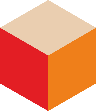 2
Проект «Цифровая образовательная среда»
Общий объем средств на мероприятие:
Федеральный бюджет –  1 млрд. 326 млн. 

Областной бюджет      –  52 млн. 460 тыс.
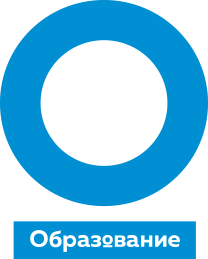 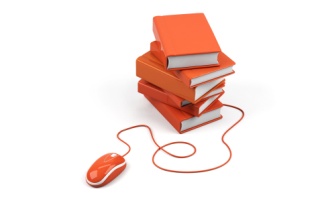 Размер 
гранта на одну 
организацию:
2 млн. 150 тыс. рублей
84,4 тыс. рублей 
на одну организацию в год

(техническое обслуживание оборудования, 
ДПО сотрудников)
Операционные расходы
(местные бюджеты):
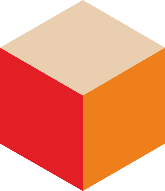 НАЦИОНАЛЬНЫЙ ПРОЕКТ «ОБРАЗОВАНИЕ»
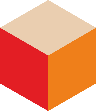 2
Проект «Цифровая образовательная среда»
Содержание 
деятельности
Целевое 
назначение средств
Приобретение:
средств вычислительной 
      техники
2.   периферийного 
      оборудования
3.   презентационного  
      оборудования
программного 
      обеспечения
Внедрение целевой модели цифровой образовательной среды

Целевая модель будет утверждена приказом Минпросвещения России
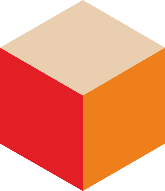 НАЦИОНАЛЬНЫЙ ПРОЕКТ «ОБРАЗОВАНИЕ»
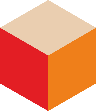 Модель цифровой образовательной среды
построение индивидуальных учебных планов
Индикаторы
базовый профиль цифровых компетенций обучающихся
внедрение целевой модели ЦОС
в организации
система объективного оценивания обучающихся
доля сотрудников и педагогов, прошедших повышение квалификации по внедрению целевой модели, процентов
сервисы и контенты для 
родителей
100 %
сервисы и контенты для 
педагогов
снижение доли расходов на выполнение организационно-управленческих процессов, 
процентов
управление обучением
на 2 %
«бережливая школа»
[Speaker Notes: Герб! Заголовок]
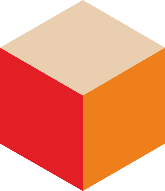 НАЦИОНАЛЬНЫЙ ПРОЕКТ «ОБРАЗОВАНИЕ»
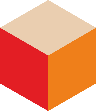 3
Проект «Успех каждого ребенка»
создание центра выявления и поддержки одаренных детей
Мероприятие:
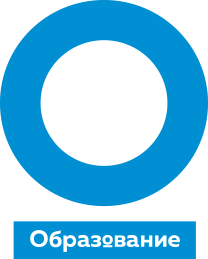 общеобразовательные организации

организации дополнительного образования

ВУЗы
Типы организаций:
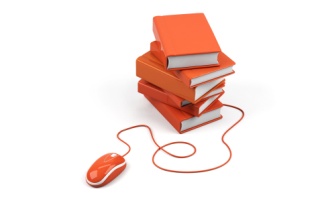 Количество организаций – получателей грантов:
создание 1 центра в 2020 году


Перечень утвержден распоряжением Правительства Челябинской области от 04.07.2019 г. № 512-рп
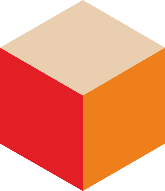 НАЦИОНАЛЬНЫЙ ПРОЕКТ «ОБРАЗОВАНИЕ»
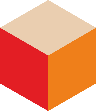 3
Проект «Успех каждого ребенка»
Общий объем средств на мероприятие:
Федеральный бюджет – 220 млн. 800 тыс.

Областной бюджет      – 9 млн. 200 тыс.
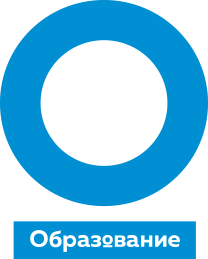 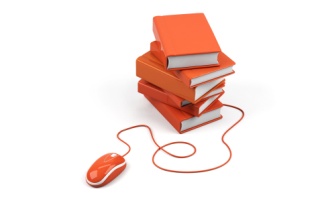 Размер 
гранта на одну 
организацию:
230 млн. рублей
Операционные расходы:
45 млн. рублей в течение 2020-2022 гг.
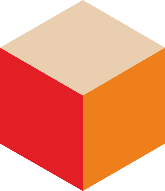 НАЦИОНАЛЬНЫЙ ПРОЕКТ «ОБРАЗОВАНИЕ»
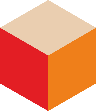 3
Проект «Успех каждого ребенка»
Содержание 
деятельности центра
Целевое 
назначение средств
приобретение высокотехнологичного оборудования

приведение помещений 
      в соответствие 
      с требованиями СанПин
выявление одаренных детей

2.   сопровождение развития одаренных детей

3.   координация проведения мероприятий с одаренными детьми
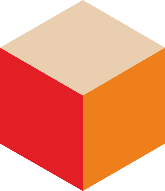 НАЦИОНАЛЬНЫЙ ПРОЕКТ «ОБРАЗОВАНИЕ»
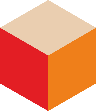 3
Проект «Успех каждого ребенка»
Индикаторы
Объем программ дополнительного образования детей, проводимых на регулярной основе
                                                    не менее 25 000 человеко-часов
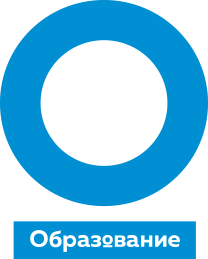 Объем проведенных профильных региональных смен
                                                               не менее 10 000 человеко-дней
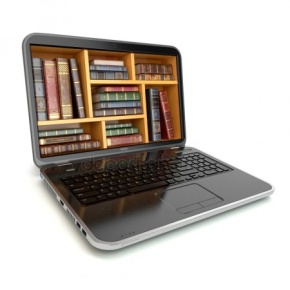 Доля детей 5-11 классов, вовлеченных в мероприятия по выявлению и сопровождению одаренных детей
                                                                            20 %
Число проведенных региональных мероприятий по выявлению одаренных детей 
                                                                                       50 мероприятий к 2022 году
Численность детей, участвующих в программах с применением дистанционных технологий
                                                                                                        4000 человек к 2022 году
Доля сотрудников центра, прошедших повышение квалификации
                                                                                                                  100 %
[Speaker Notes: Герб! Заголовок]
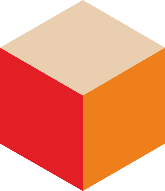 НАЦИОНАЛЬНЫЙ ПРОЕКТ «ОБРАЗОВАНИЕ»
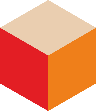 4
Проект «Учитель будущего»
создание центров непрерывного повышения профессионального мастерства педагогических работников 

создание центров оценки профессионального мастерства и квалификаций педагогов

ФБ – 106 млн. 600 тыс.
ОБ – 7 млн. 146 тыс.
Мероприятие:
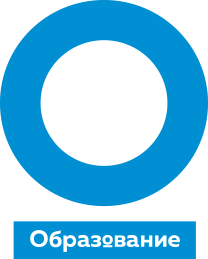 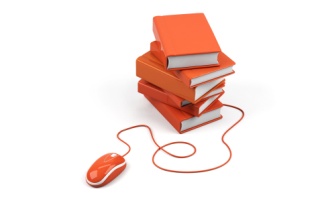 2 центра непрерывного повышения профессионального мастерства педагогических работников 

1 центр оценки профессионального мастерства и квалификаций педагогов

на базе организаций СПО, ДПО, ВУЗов

Перечень утвержден распоряжением Правительства Челябинской области от 04.07.2019 г. № 513-рп
Количество 
центров
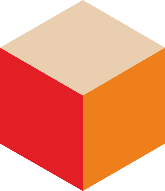 НАЦИОНАЛЬНЫЙ ПРОЕКТ «ОБРАЗОВАНИЕ»
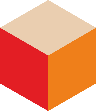 3
Проект «Учитель будущего»
Содержание 
деятельности центра
Целевое 
назначение средств
повышение 
      профессионального мастерства педагогических работников

2.   оценка профессионального мастерства и квалификаций педагогов
создание новых юридических лиц

2.   ремонт помещений и оснащение создаваемых центров
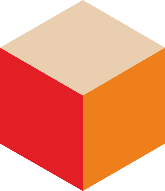 НАЦИОНАЛЬНЫЙ ПРОЕКТ «ОБРАЗОВАНИЕ»
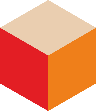 4
Проект «Учитель будущего»
Индикаторы
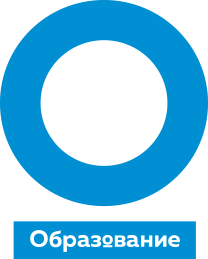 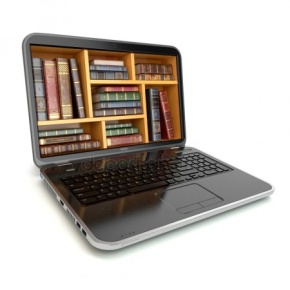 создание 2 центров непрерывного повышения профессионального мастерства педагогических работников и 1 центра оценки профессионального мастерства и квалификаций педагогов
[Speaker Notes: Герб! Заголовок]
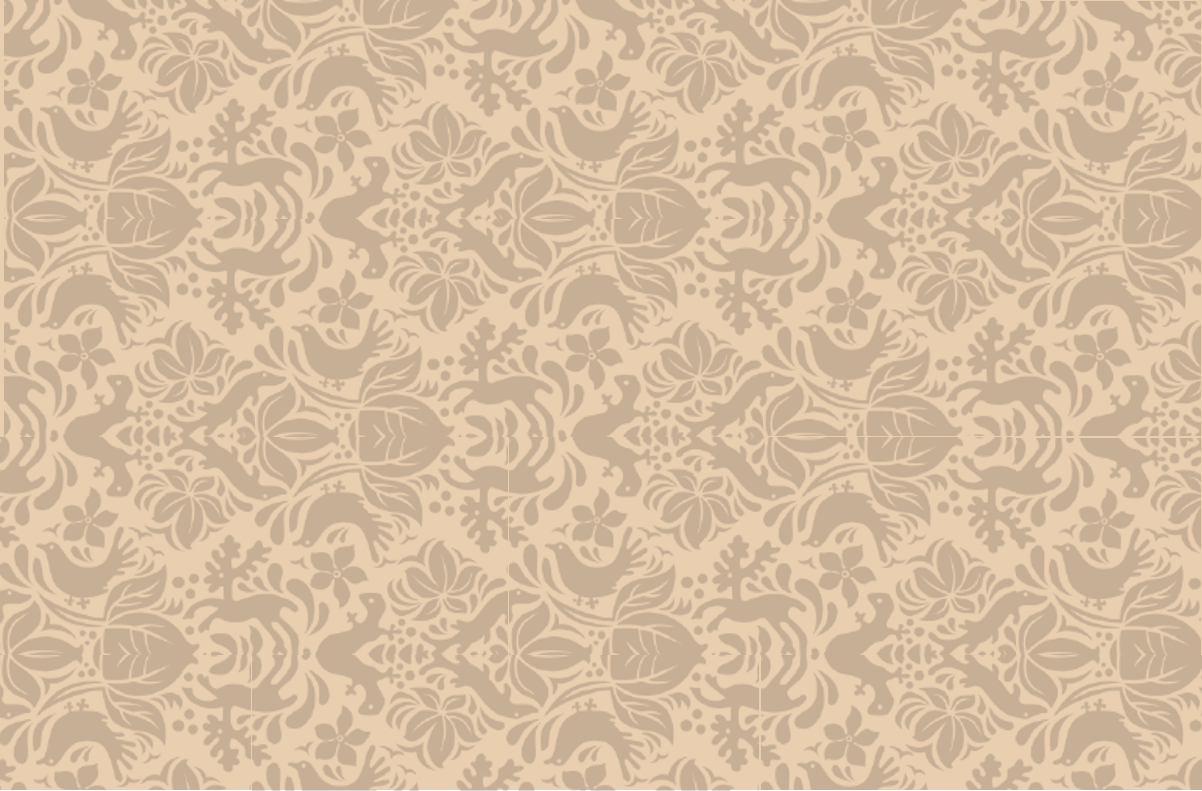 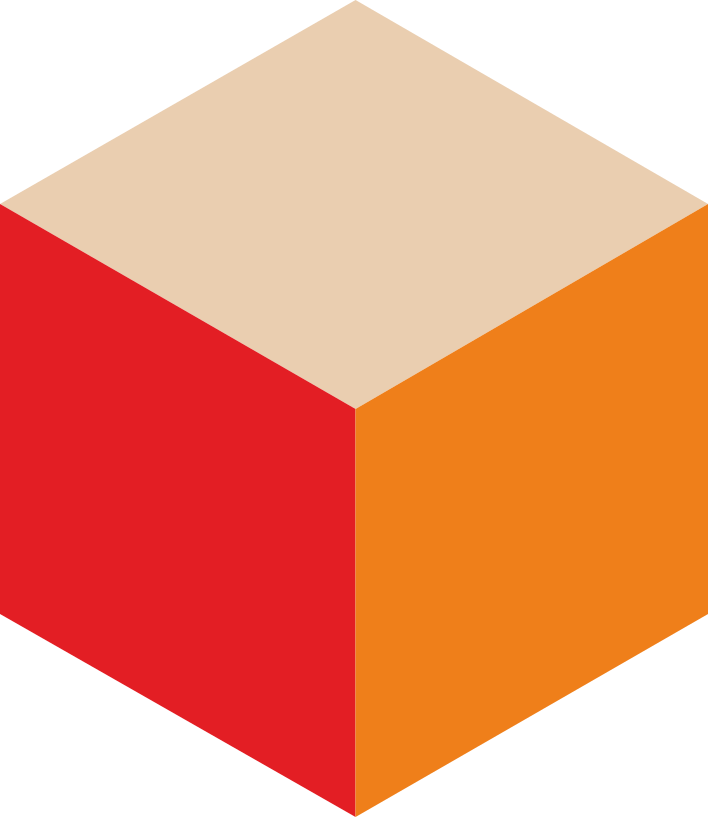 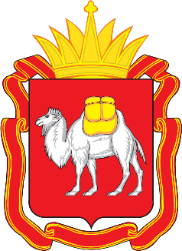 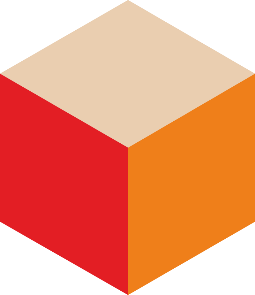 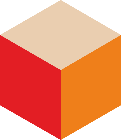 О результатах отборов на предоставление субсидий 
из федерального бюджета 
в рамках национального 
проекта «Образование» 
в 2020-2022 годах
Коузова Елена Александровна, исполняющий обязанности первого заместителя Министра образования и науки 
Челябинской области
6 августа 2019 года